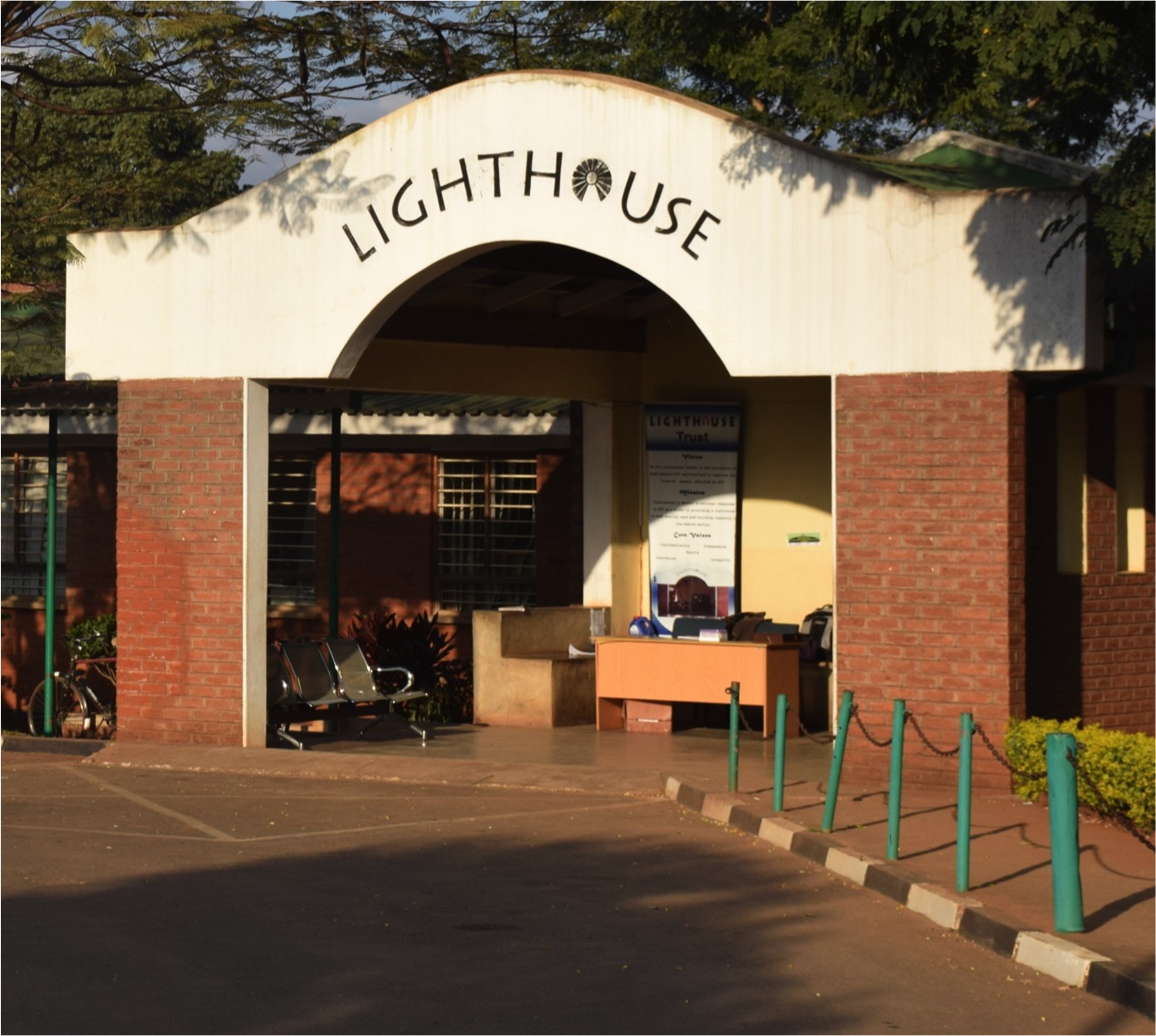 Lessons learnt from HPV vaccination program among girls living with HIV at Lighthouse clinic, Lilongwe, Malawi
Damba D1, Qaba R1, Rambiki E1,  Mhone B2,  Heller T 1,3  , Wallrauch C1
.
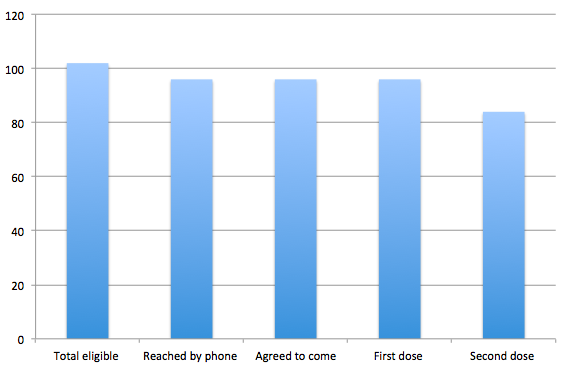 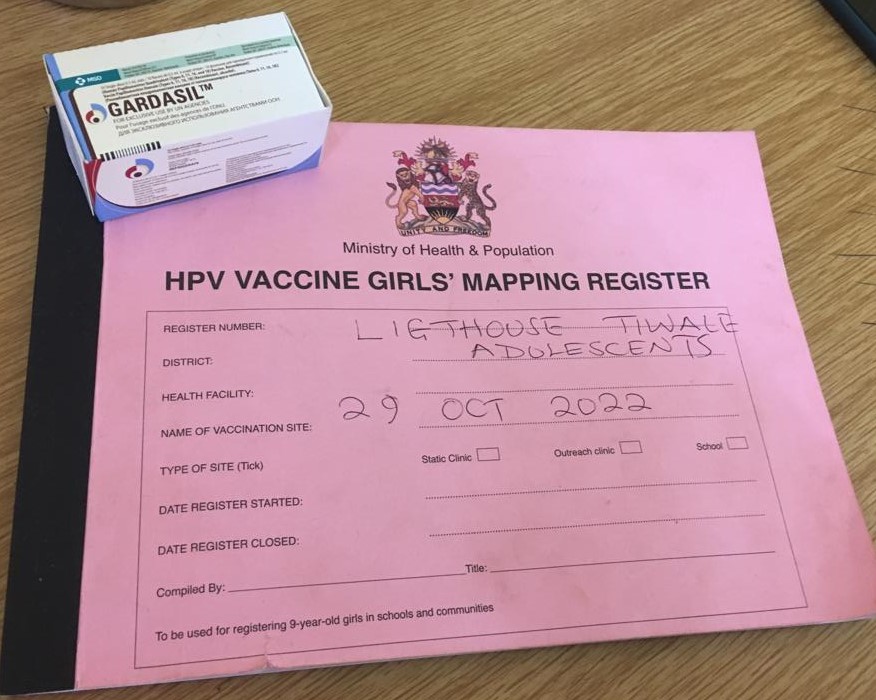 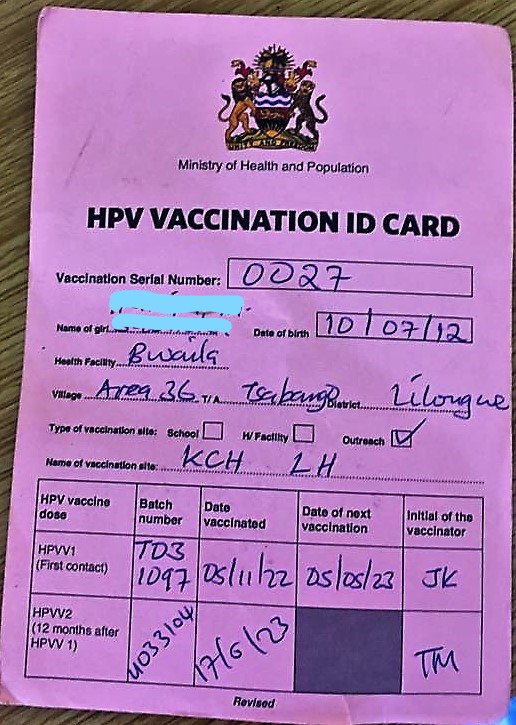 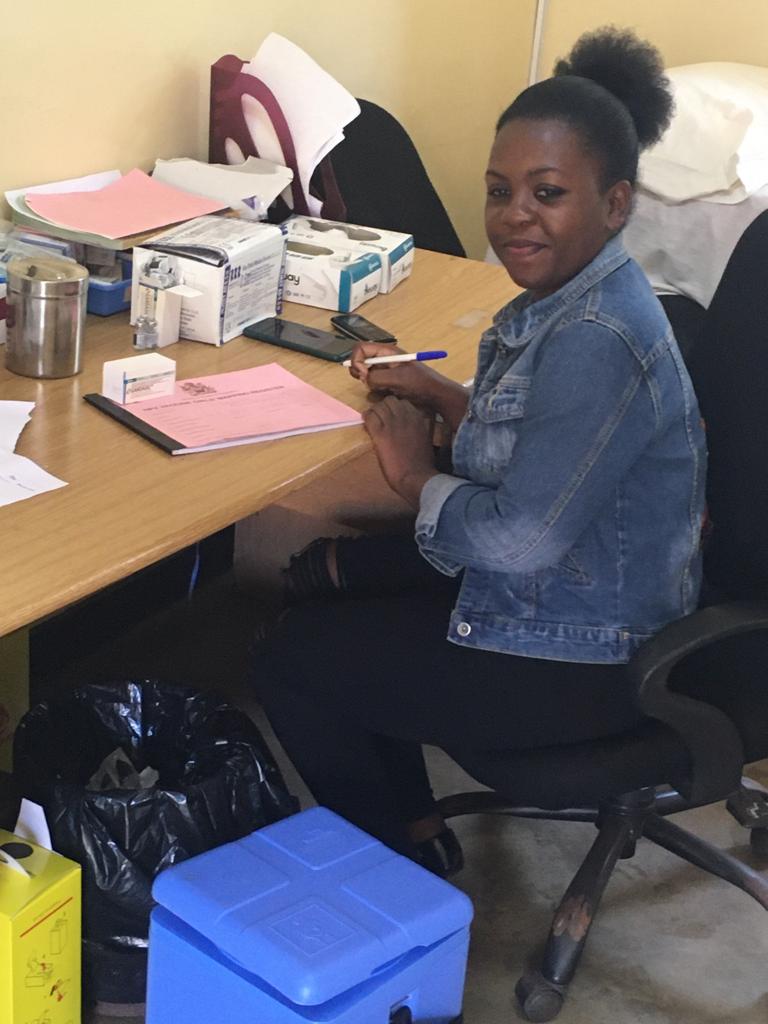